Using this slide and the internet write a definition of these 4 trends
● Social trends, e.g.:
o population changes, increasing life expectancy
o education, e.g. increasing achievements at GCSE
o labour market, e.g. increase in flexible working/zero hours/gig economy

● Technology trends, e.g. increasing use of information technology, telephony  and web developments/internet/social media

● Environmental trends, e.g. increase in renewable energy and recycling/animal welfare/climate change

● Ethical trends – ethical concerns of potential customers, e.g. carbon footprint,
sources of timber, child labour, inadequate pay, animal welfare, identification of values of an organisation and ethical codes to address ethical concerns, contribution of business to the community
Connect
Title: Changing Consumer Behaviour, Laws and Trends

LO: To explain a range of changing trends in the modern economy

Success criteria:
I can define a range of trends 
I can describe trends in the modern economy
I can explain the impacts of changes in the modern economy

Literacy Foci Term 1b
Reading: Sequencing
Writing: homophones and common spelling mistakes
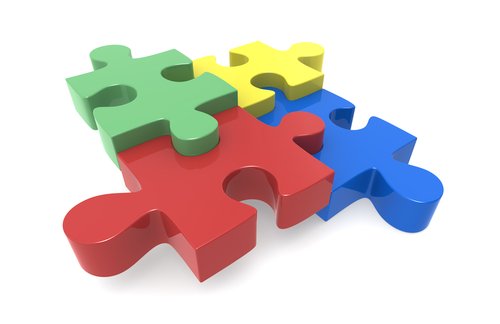 Activate
You will be given information regarding changes in 4 main trends.

Listen carefully and make notes.

You will use the internet to research the trends and topics covered further.

Finally you will create a 4 page booklet about these trends
Create an information booklet about 4 trends
Trends affecting business

● Social trends, e.g.:
population changes 
increasing life expectancy (more older people)

education, e.g. increasing achievements at GCSE/apprenticeships

labour market, e.g. increase in flexible working/zero hours/ gig economy
https://www.youtube.com/watch?v=bnTbiiFgziU
https://www.gov.uk/part-time-worker-rights
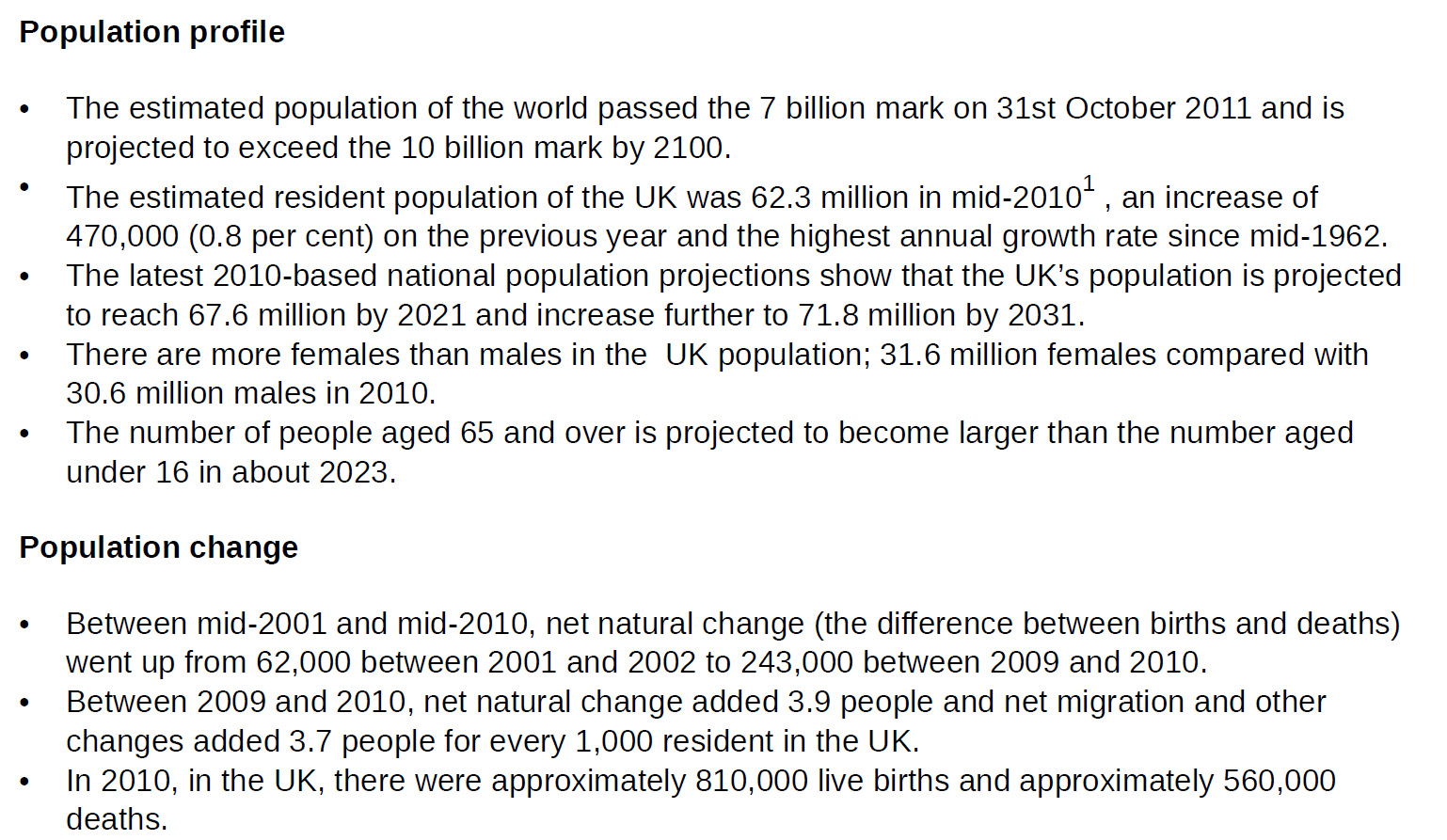 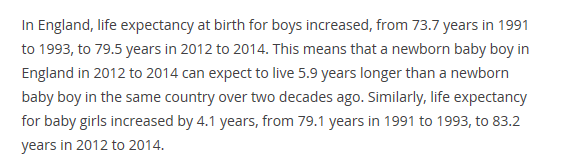 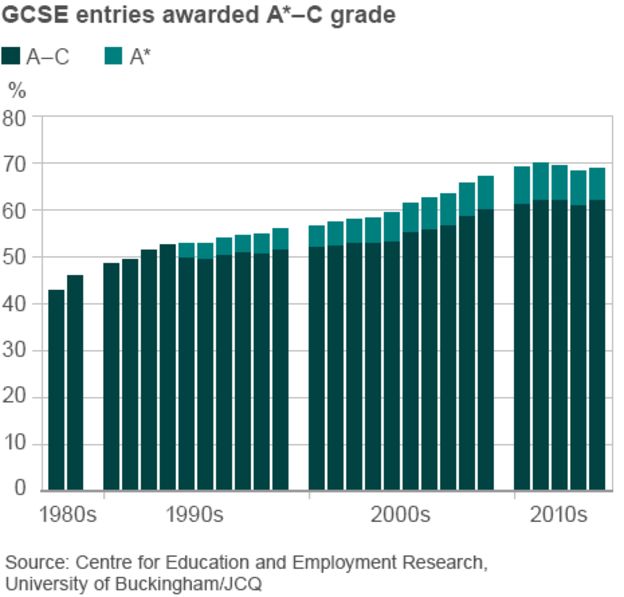 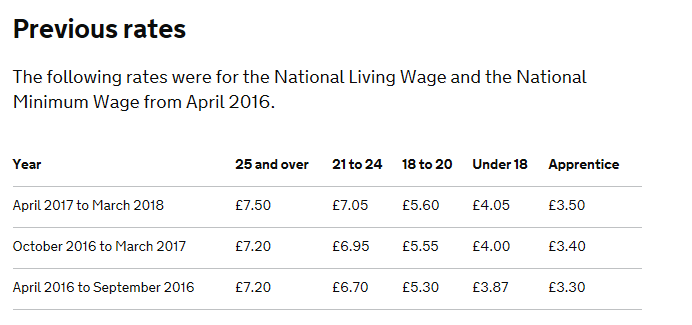 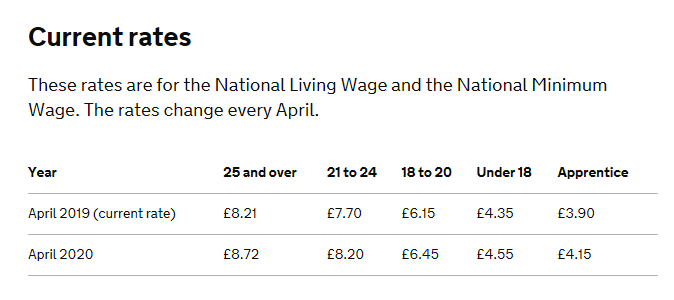 https://www.youtube.com/watch?v=NGRXQGScWf8
Technology trends, e.g. increasing use of information technology, telephony and web developments

Mobiles
Internet 
Social Media
Webpages
Skype/Face-time
Apps
Smart Watches
Smart Textiles
Virtual Reality
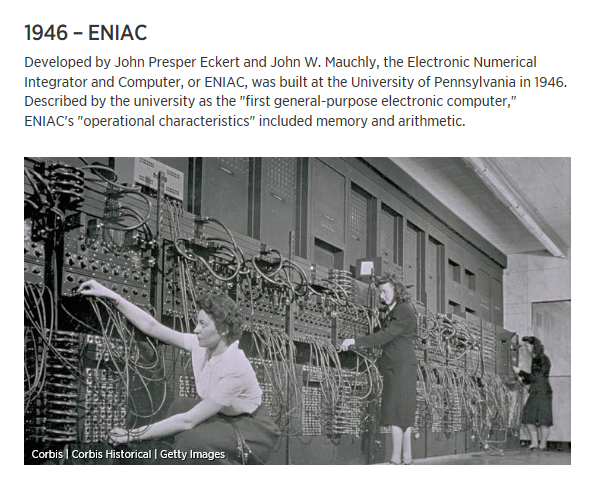 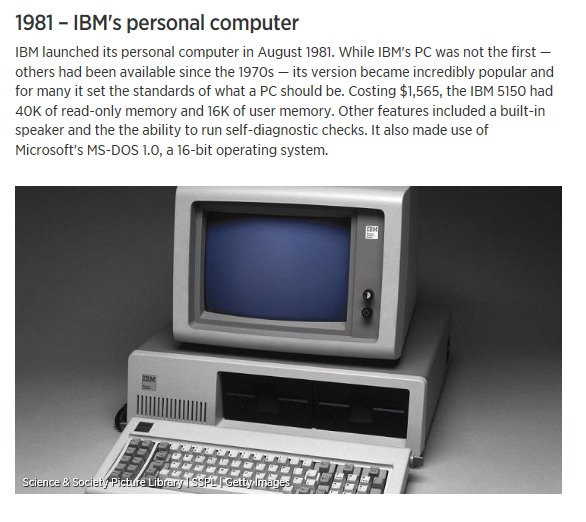 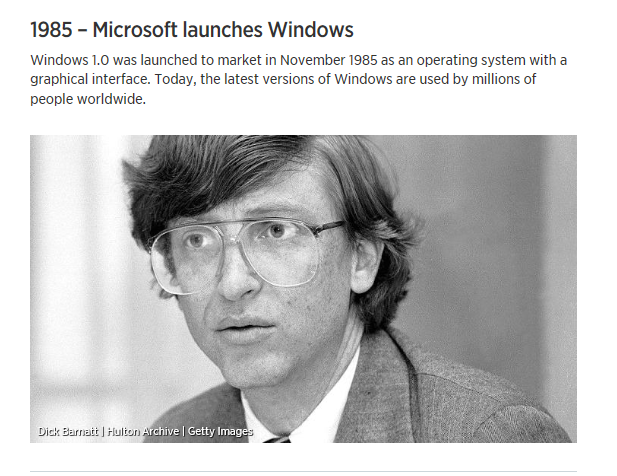 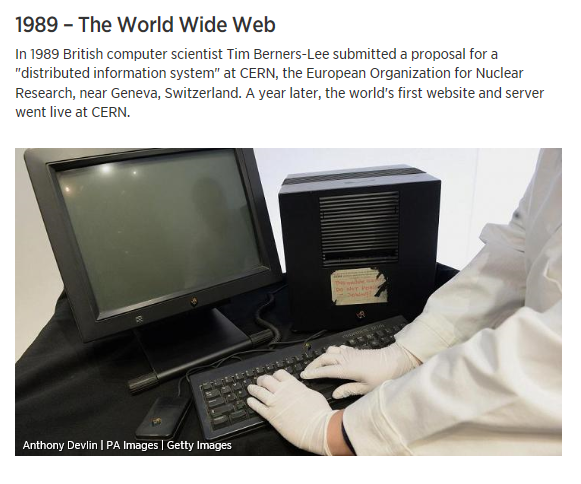 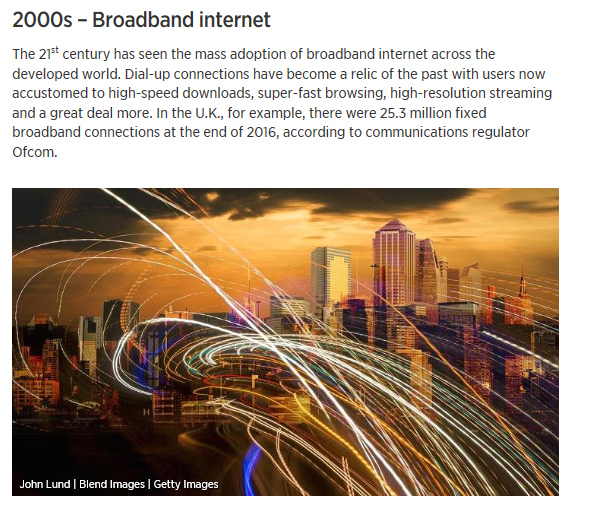 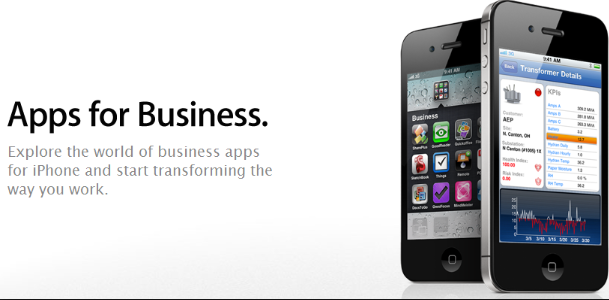 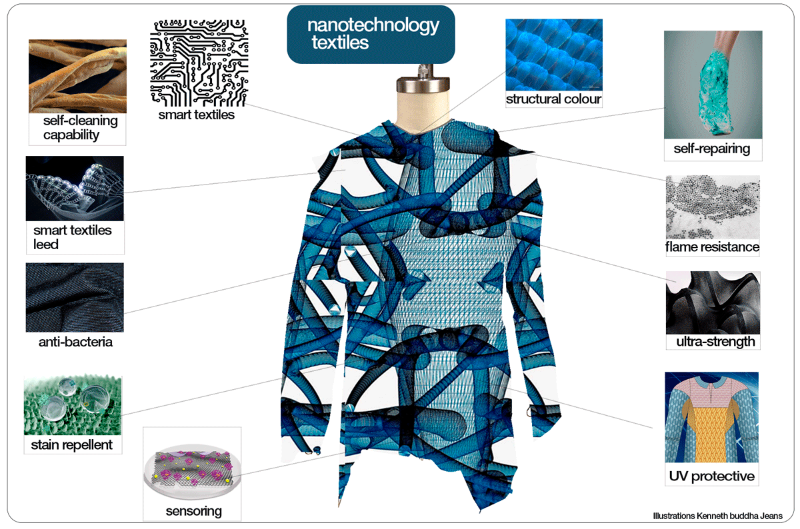 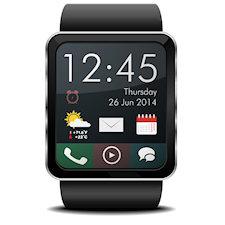 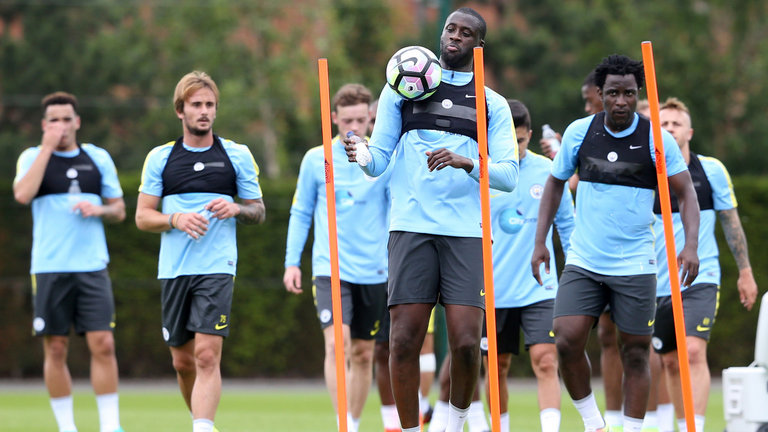 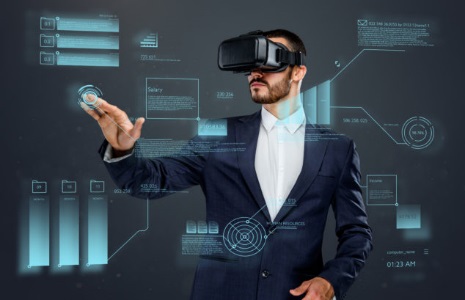 Trends affecting business
● Social trends, e.g.:
o population changes, increasing life expectancy
o households and families, e.g. more couples cohabiting
o education, e.g. increasing achievements at GCSE
o labour market, e.g. increase in flexible working
o increasing travel for work, e.g. longer commutes to work

● Technology trends, e.g. increasing use of information technology, telephony and web
Developments

● Environmental trends, e.g. increase in renewable energy and recycling

● Ethical trends – ethical concerns of potential customers, e.g. carbon footprint,
sources of timber, child labour, inadequate pay, animal welfare, identification of
values of an organisation and ethical codes to address ethical concerns, contribution
of business to the community
● Environmental trends, e.g. increase in renewable energy and recycling

Pollution….bad image…BP
Plastic

Solar
Wind
Recycle
Electric vehicles

Image
https://www.youtube.com/watch?v=KEeH4EniM3E
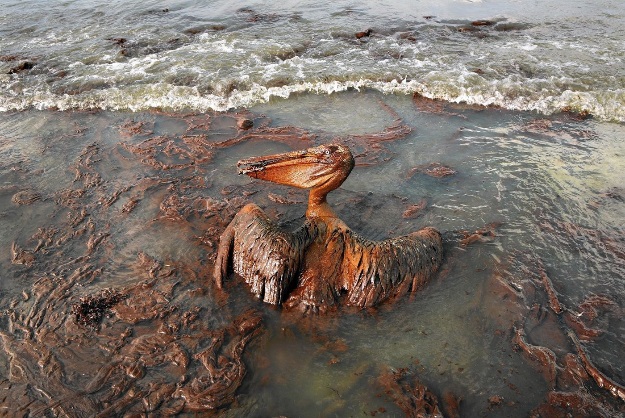 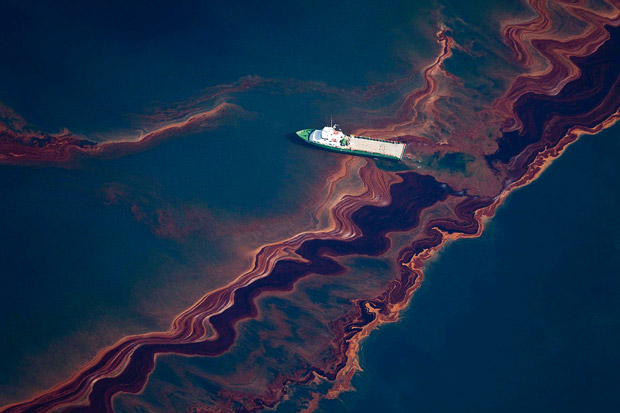 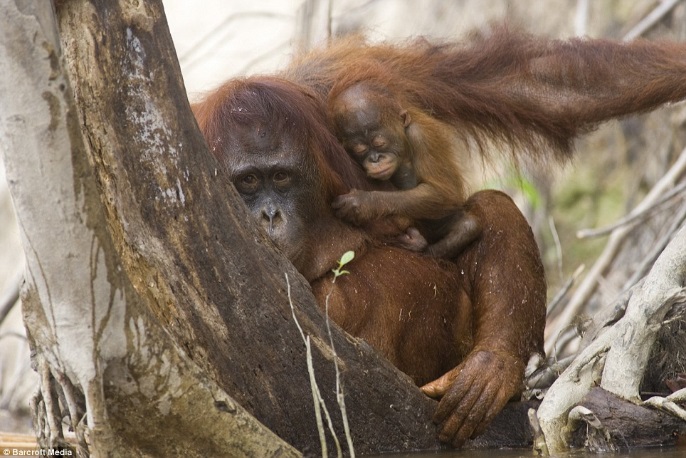 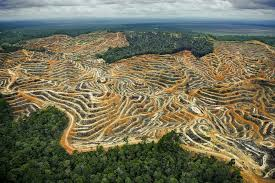 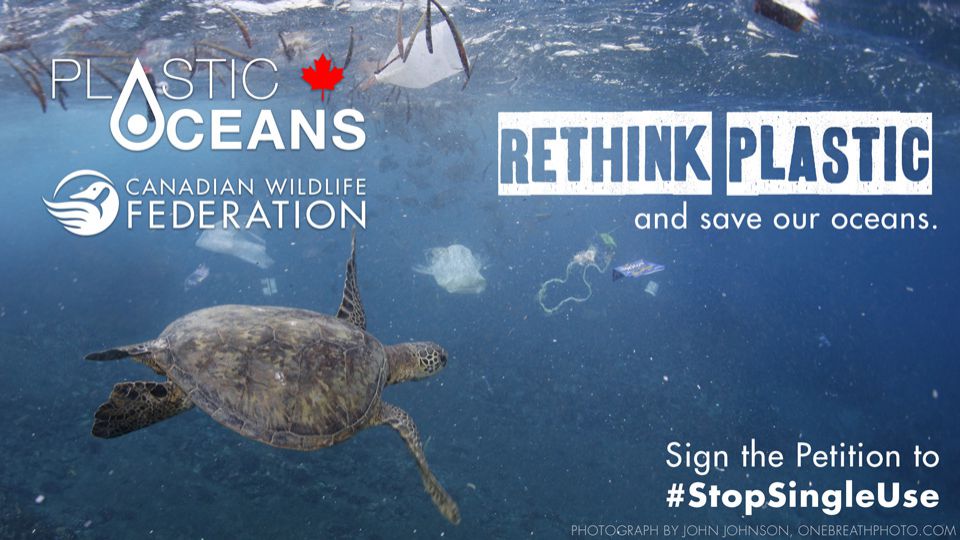 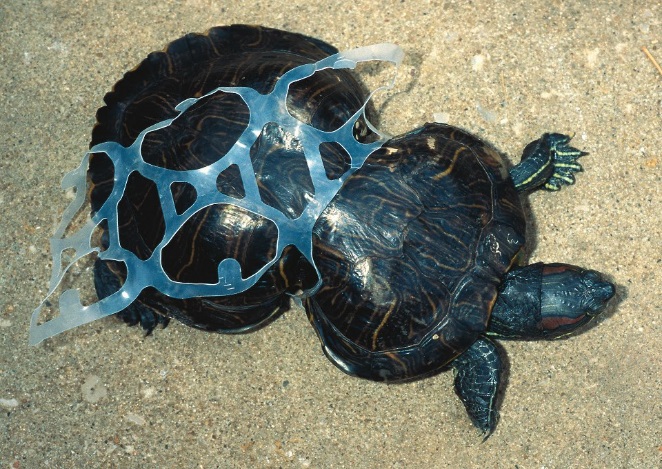 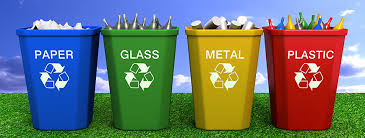 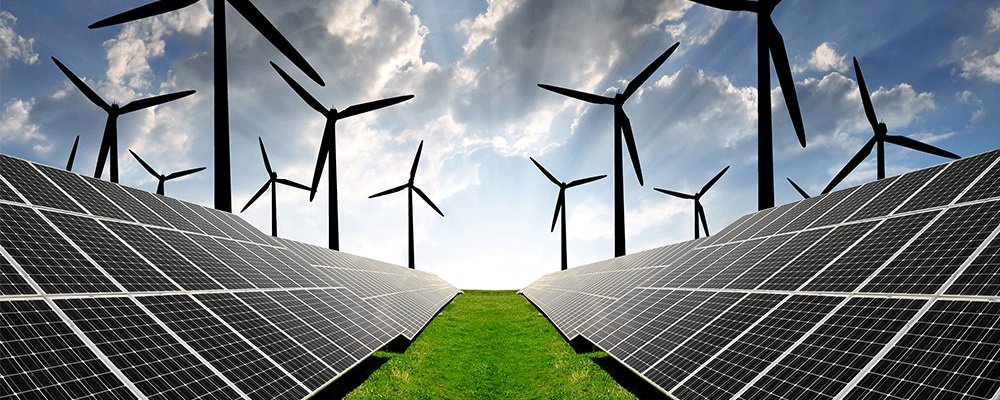 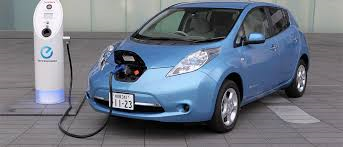 Ethical trends – ethical concerns of potential customers

carbon footprint
child labour
inadequate pay 
animal welfare 
values of an organisation 
contribution to the community
https://www.youtube.com/watch?v=xoE8XlcDUI8
https://www.youtube.com/watch?v=kSvT02q4h40
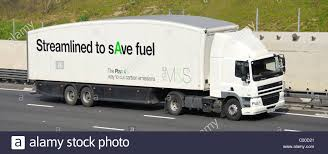 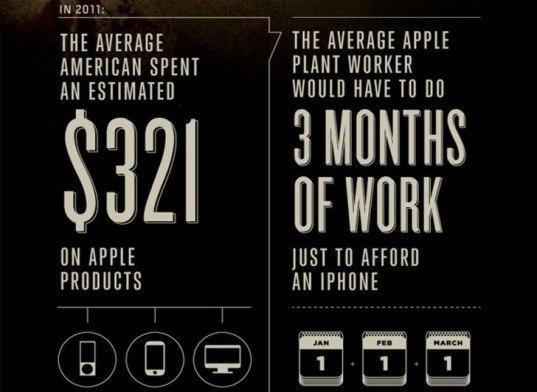 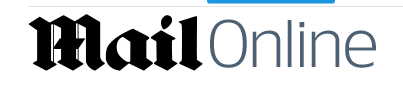 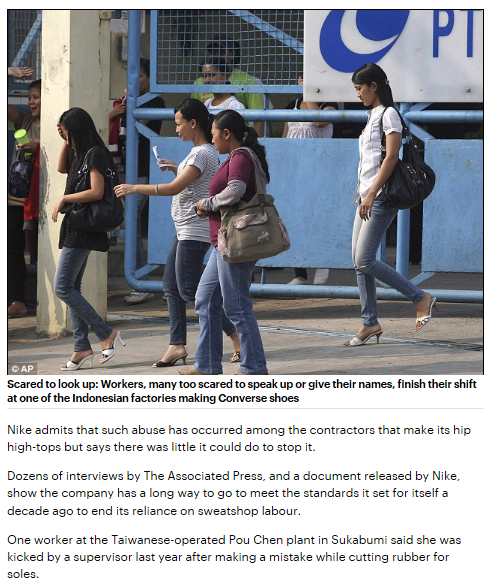 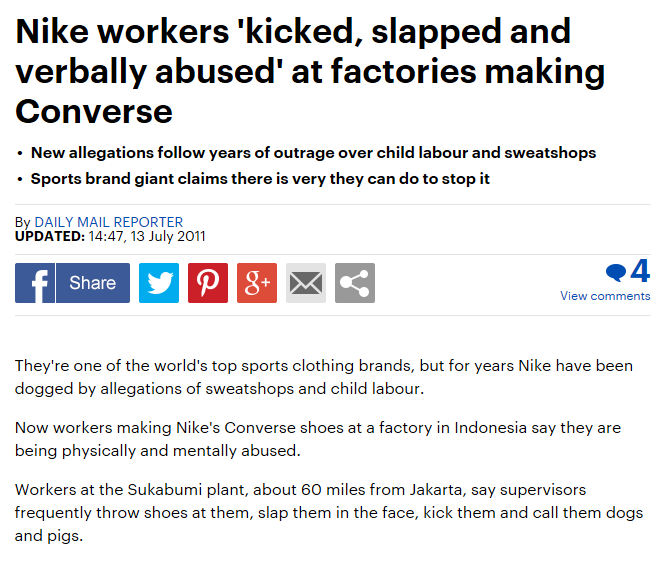 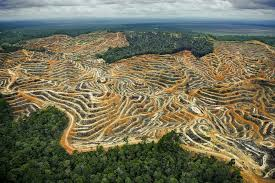 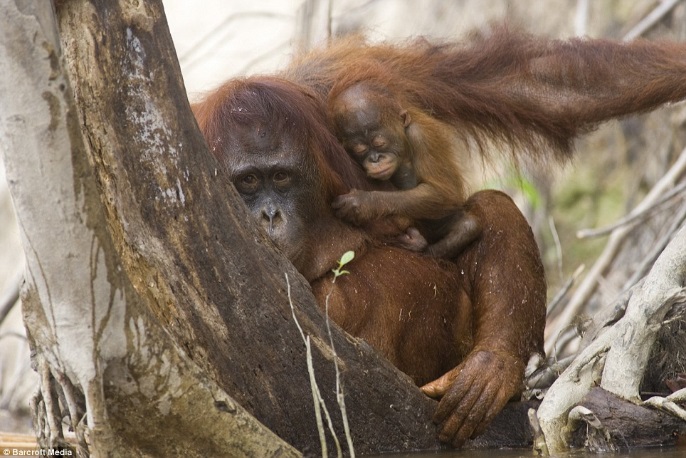 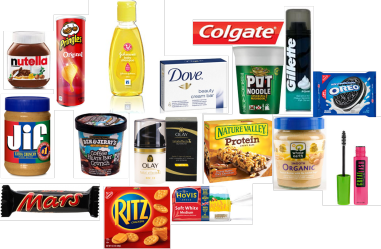 Demonstrate
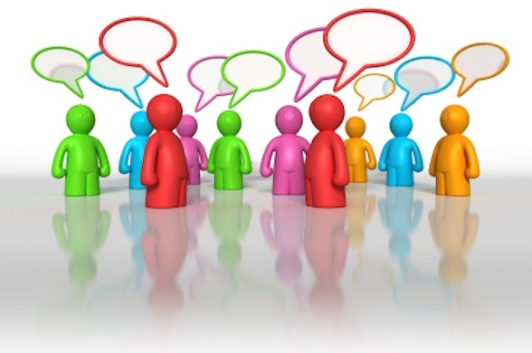 Create an information booklet about 4 trends
Social
Environmental
Technology
Ethical
Consolidate
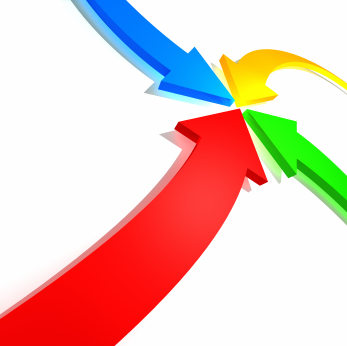 Read a buddies booklet about the Four Trends.

Write a 5 line review of their work. Outline 2 strengths and one weakness.

Grade it using 5 stars
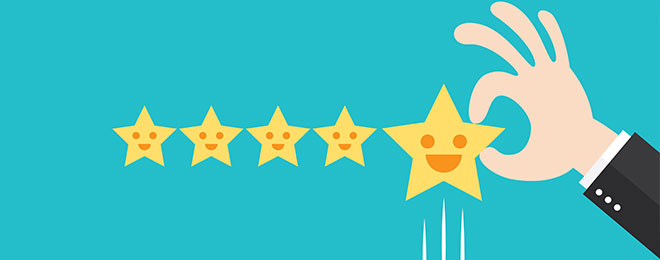 Trends Affecting Businesses
Social Trends -  The population changes from day to day and with increased medical care  people are beginning to live longer, this means that people will have to work longer meaning that businesses like Wright the Button and my own skateboarding company will have to pay more to our workers to supply for their pensions. Wright on the Button and my own business will employ people on zero contract hours or part time to reduce the cost of paying full time workers as this is expensive. Better education means that their will be more skilled workers making fewer mistakes. This could save the company money in the long run.

Technology trends -  Technology trends increase the amount of advertisement available to a business for free. This allows businesses like Wright on the Button free advertisement on social media websites. Also with the increased technology and programs businesses like my skateboarding company will be able to design the skateboards on computer, meaning that it will be a lot faster and easier for my businesses to create my own designs. Technology allows meetings to be held all across the world without having staff to be there in person. Staff can take part in the meeting via skype making meetings a lot more available for other staff abroad, this also makes meetings a lot cheaper as hotel rooms and transportation does not need to be accounted for.
Environmental Trends -  Environmental Trends include renewable energy like solar power, hydro electric power, wind power, wave power. Environmental trends also include recycling, And Wright on the Button are donated recycled buttons meaning that they will not have to pay for buttons to be manufactured reducing the amount of pollution. Taking care of the environment will improve the image of any business who follows these environmental trends. If my business used low energy light bulbs and recycled parts my business would show that we care about the environment. My business could also harvest wood from sustainable forest where trees are replanted after everyone that is chopped down. 

Ethical trends -  Some issues regarding ethical trends include child labour and the businesses carbon dioxide  footprint. If my business was accused of hiring children from other countries to create my skateboards my business could be sued for it. If my business had a large carbon dioxide footprint I would have to pay tax for the amount of fossil fuels I have used. This would damage my reputation as I am showing to the public that I do not care about the environment. However my business will recycle pieces and parts of skateboards and I will also make sure to plant trees in response to using wood for skateboards.  Wright on the Button is ethical as they donate to two different charities Alzheimer's and the Royal Legion. This improves their reputation as Wright on the Button are showing how much they care about these charities to the public.
Homework task:

Due in:
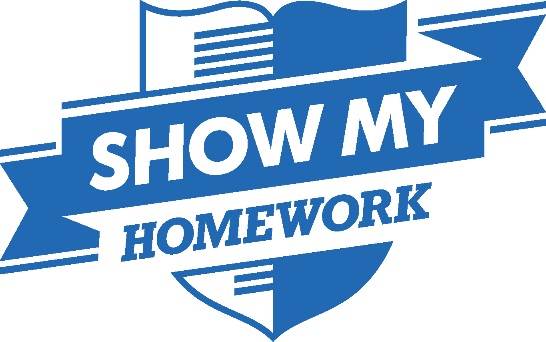 Editable
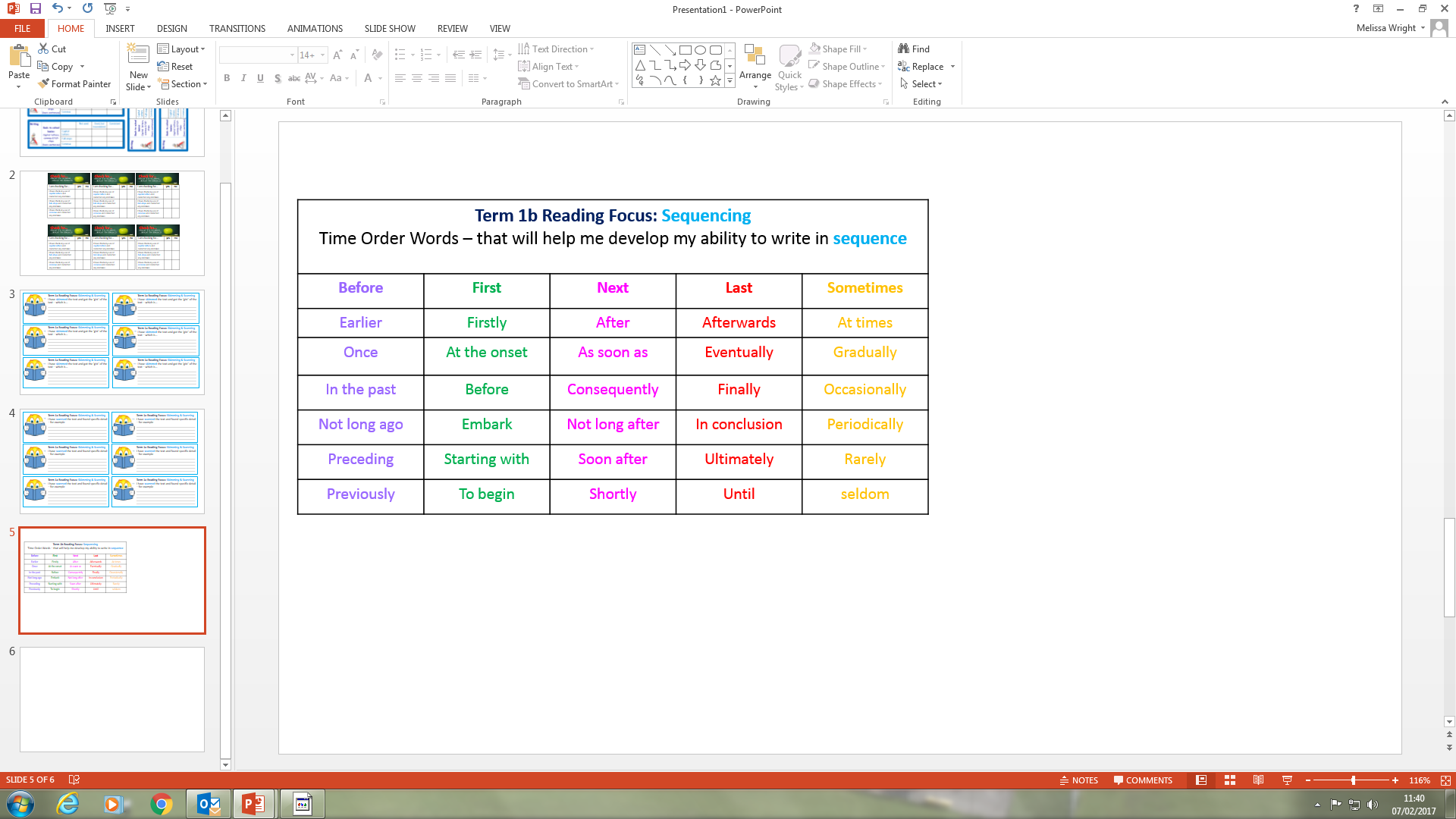 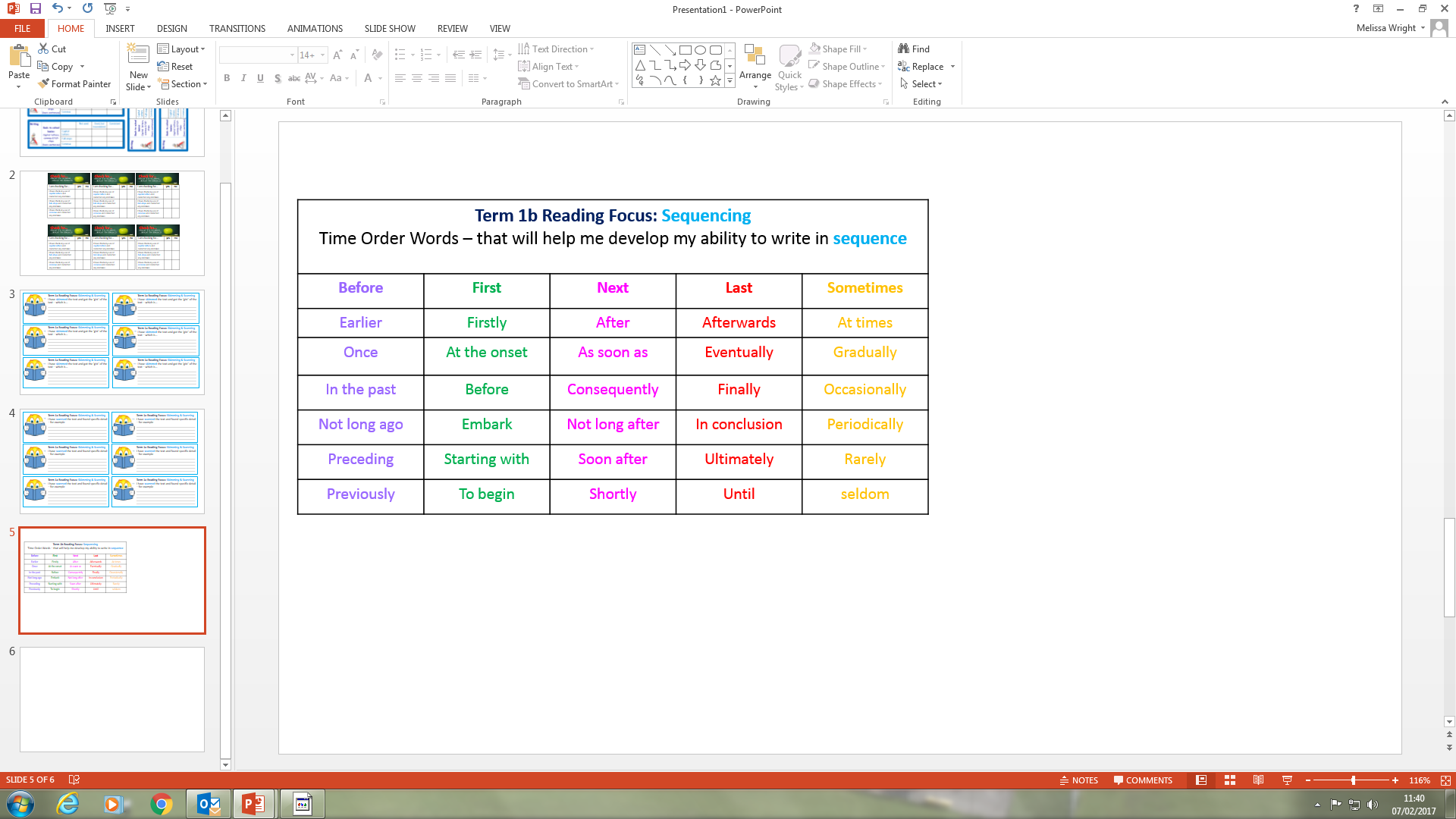 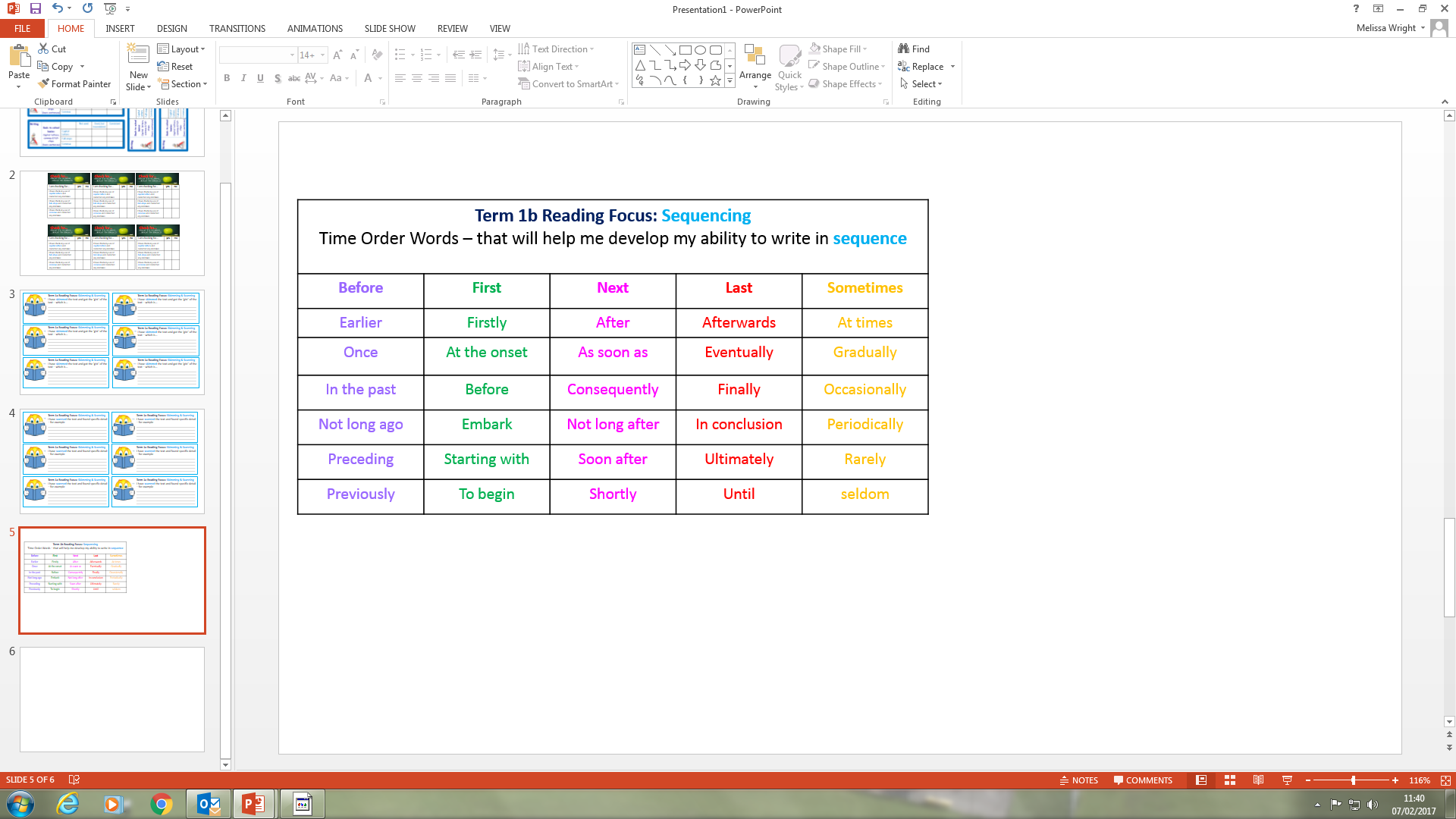 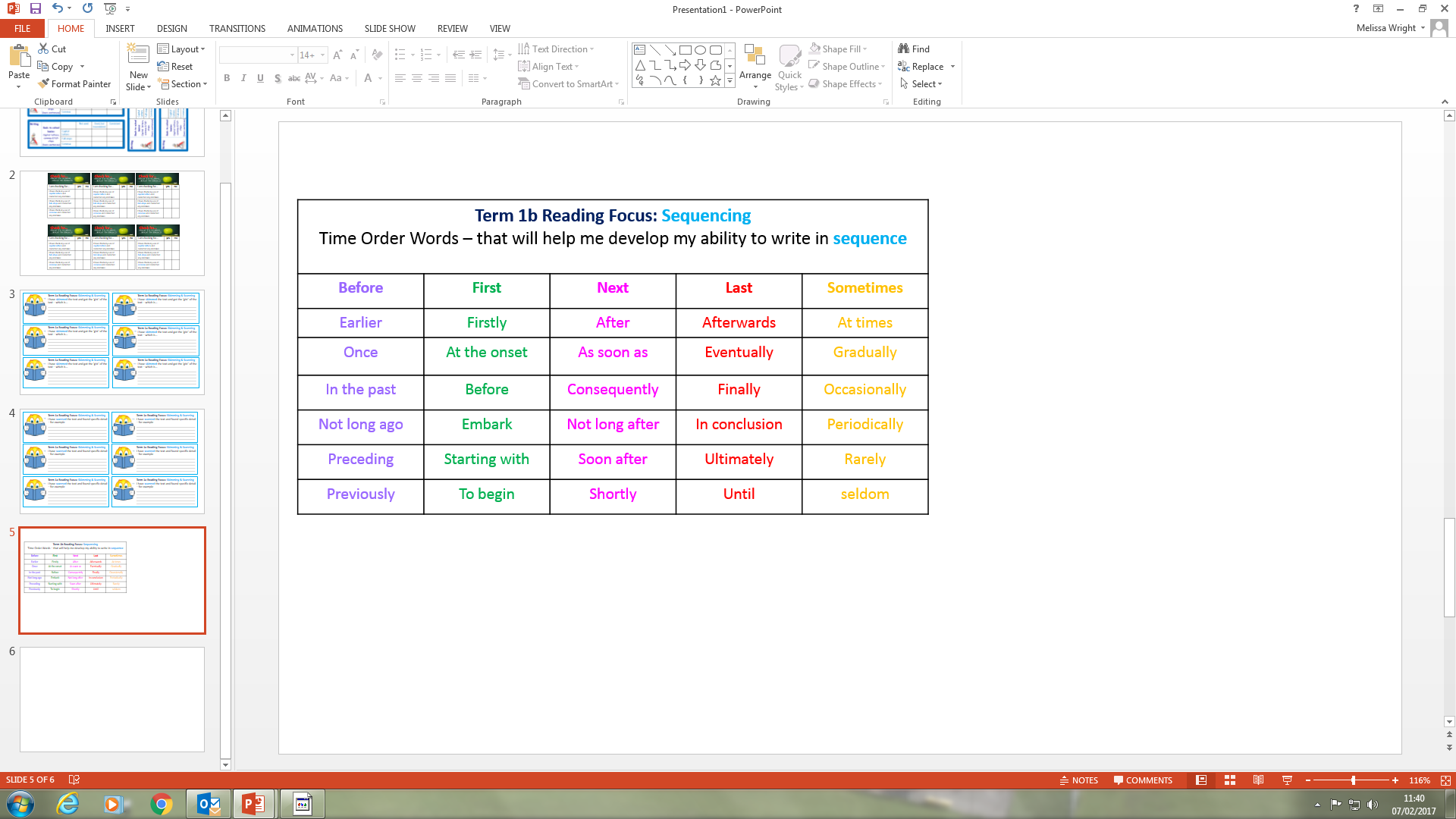 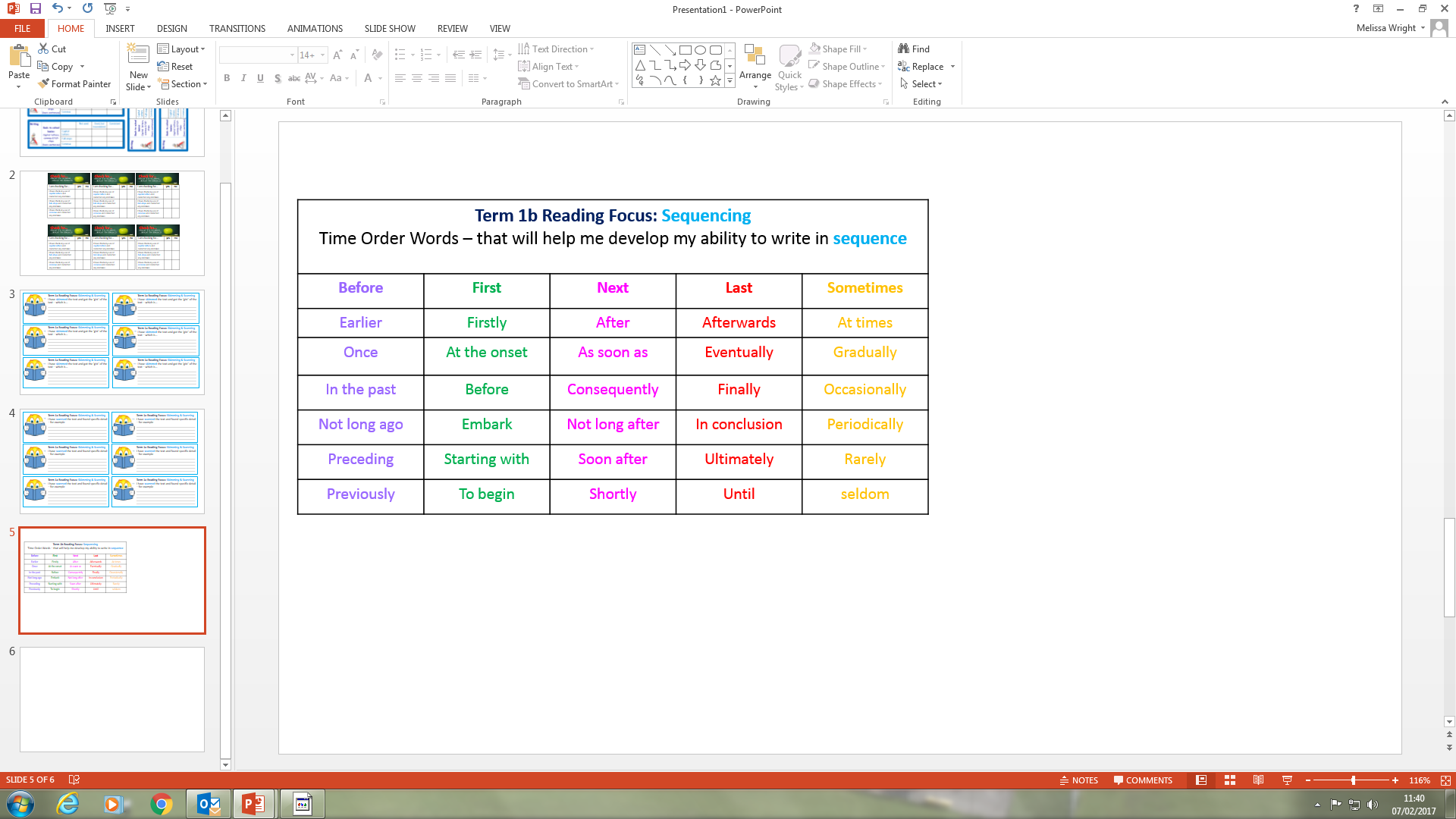 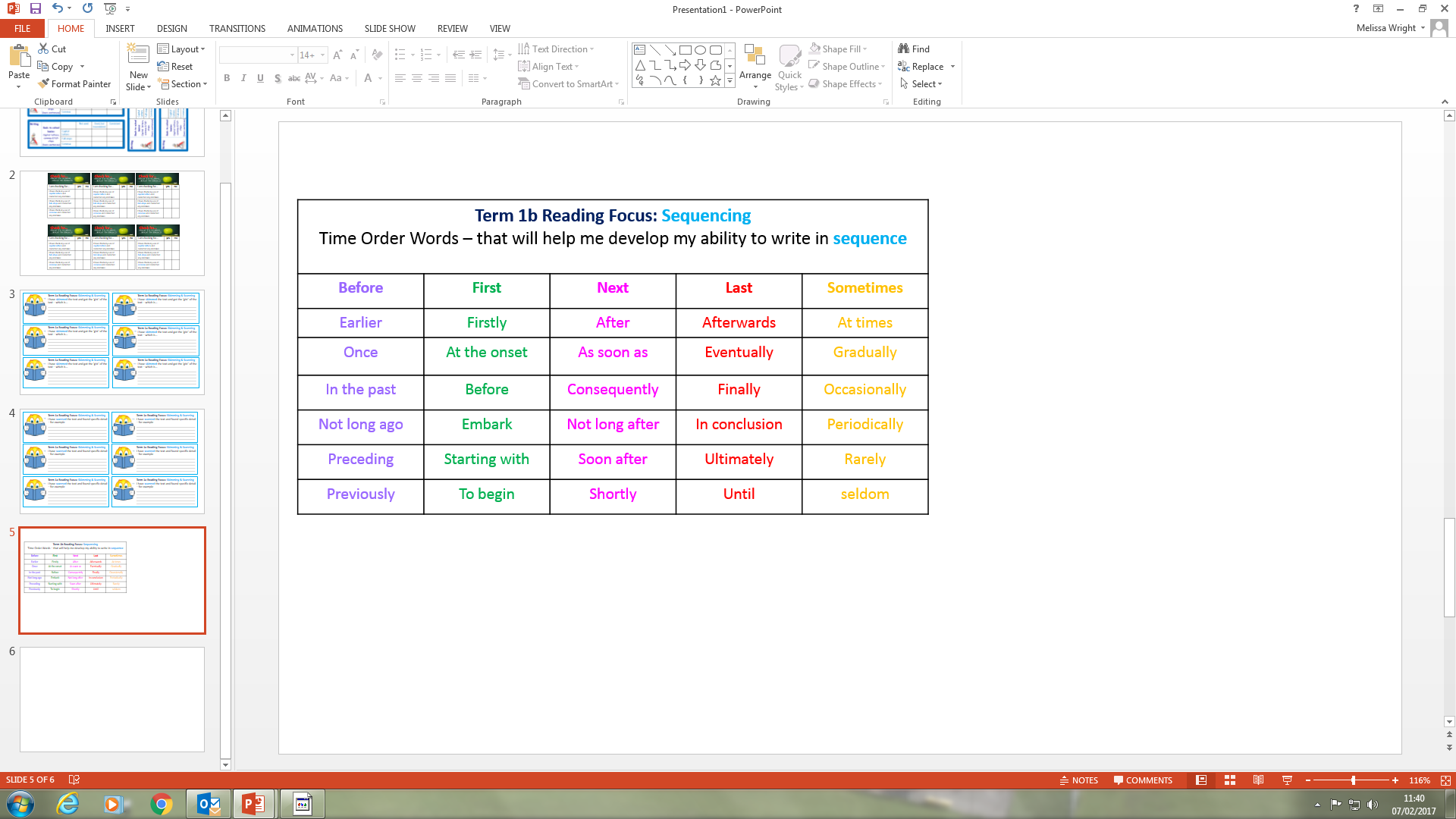 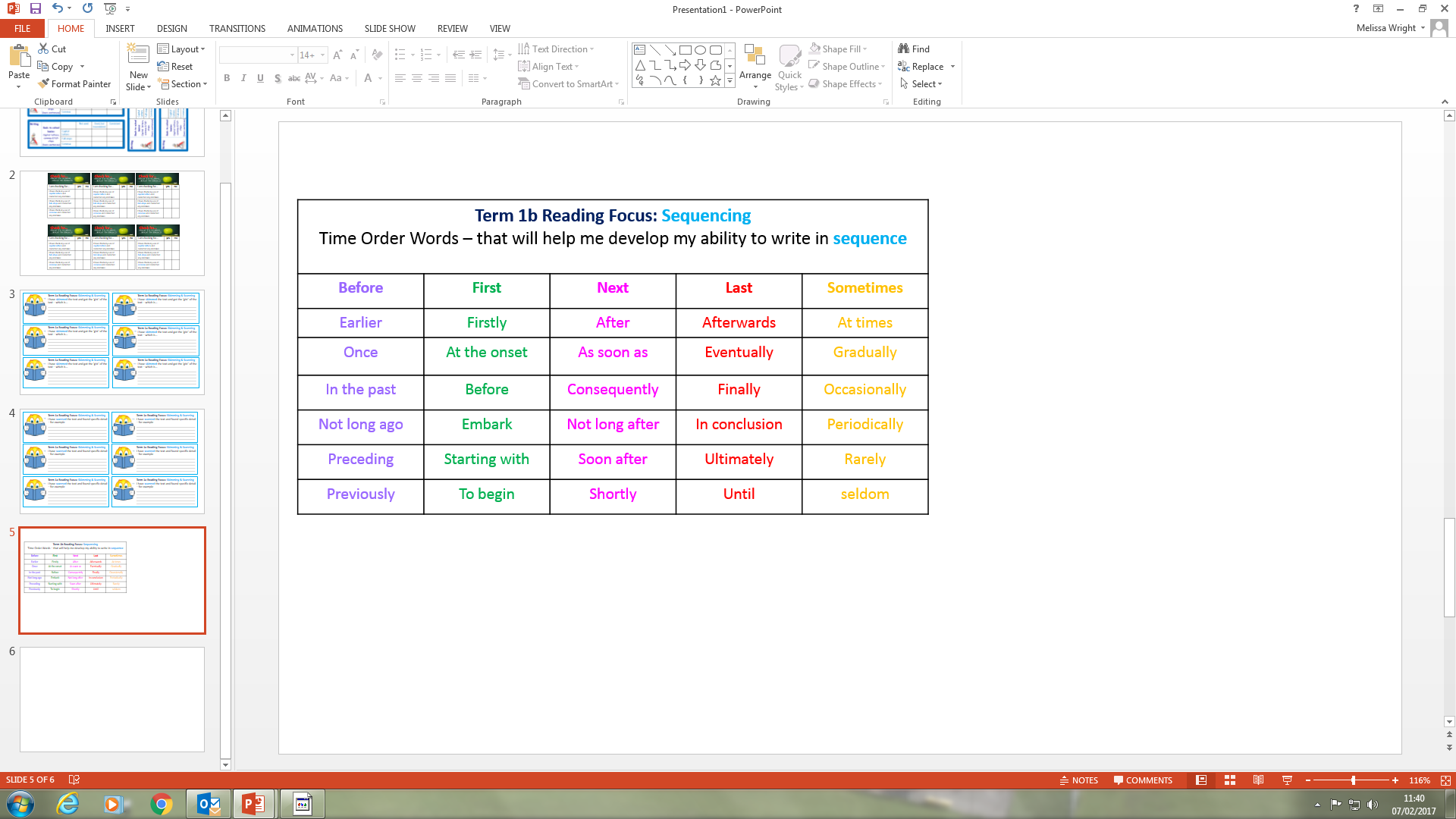 Term 1b Writing focus: Common spelling mistakes.
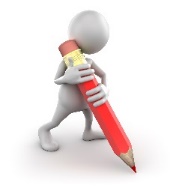 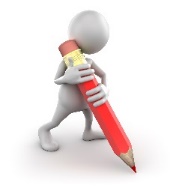 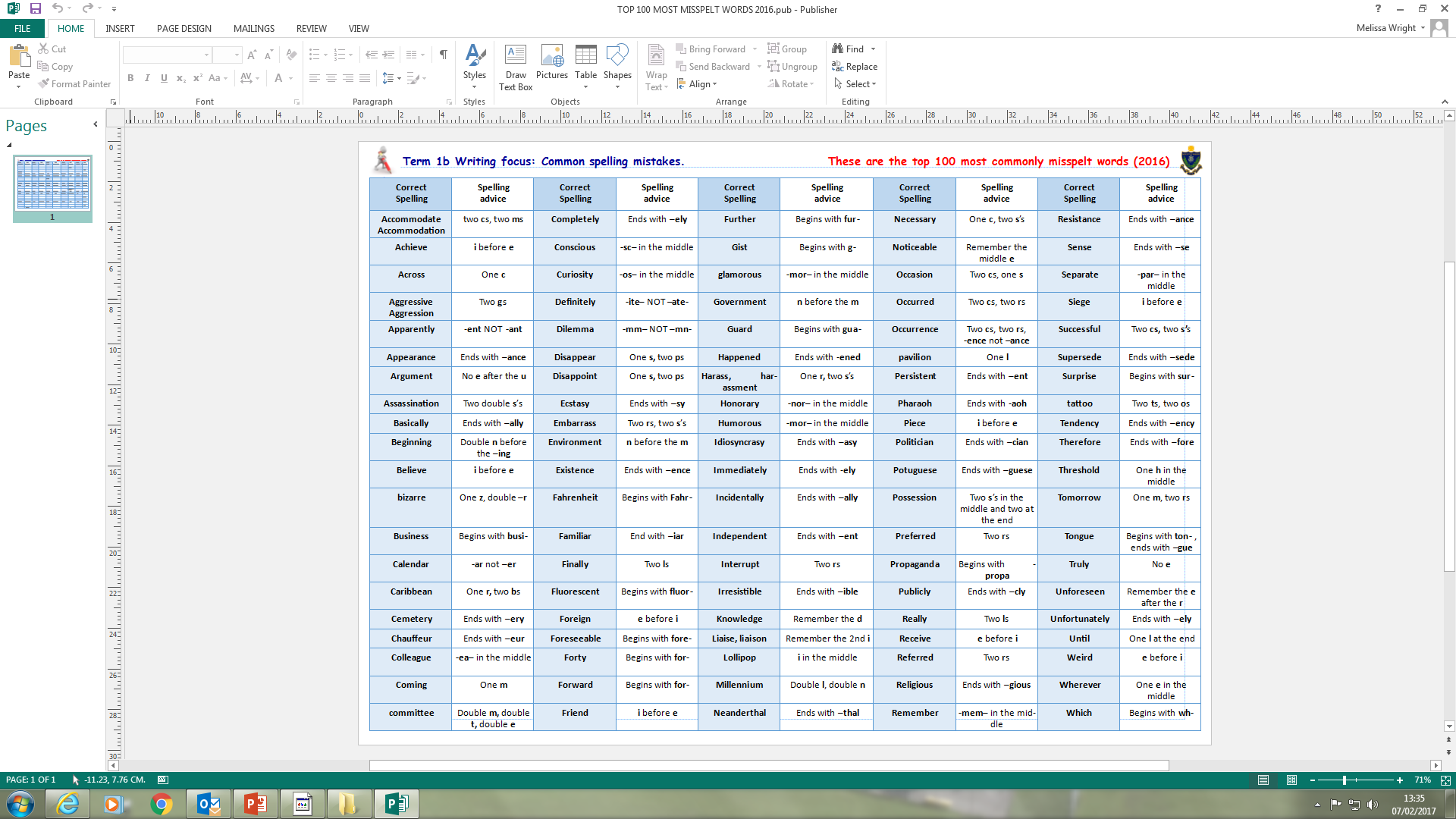 Term 1b Writing focus: Homophones
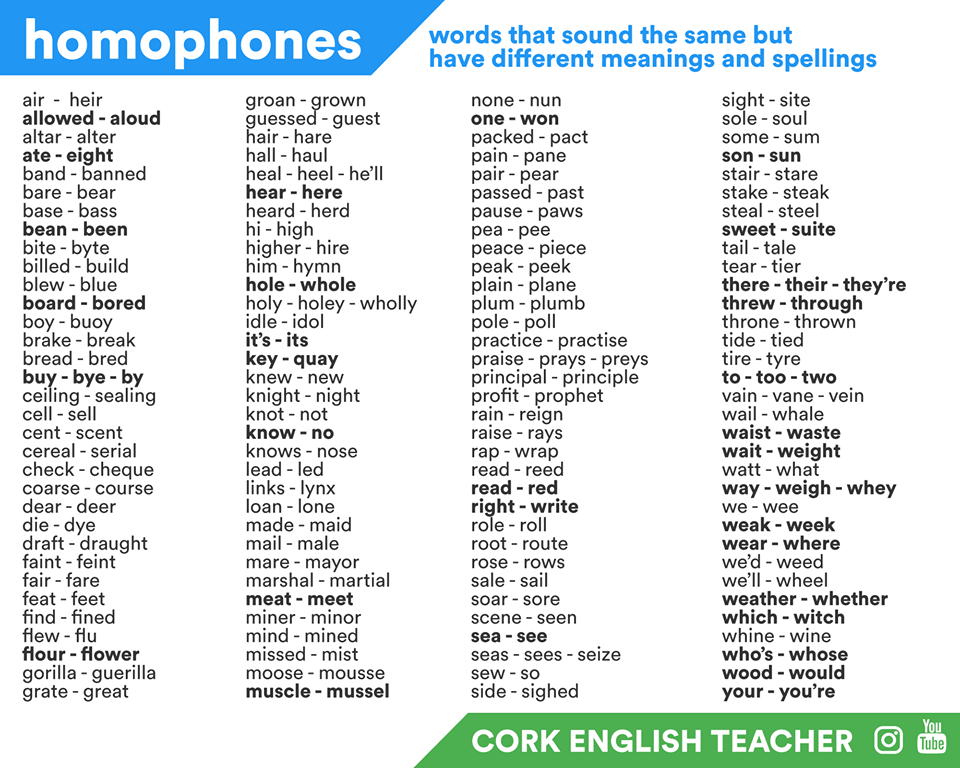 Lesson evaluation
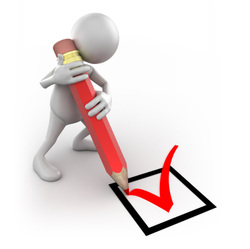